স্বাগতম
পরিচিতি
মফিজুল ইসলাম 
প্রভাষক আইসিটি
  শোল্লা স্কুল অ্যান্ড কলেজ
     ফরিদগঞ্জ, চাঁদপুর।
EX জুনি: ইন্স: চাঁদপুর পলিটেকনিক ই:
EX ইন্সট্রাক্টর : হাজীগঞ্জ পলিটেকনিক ই:
Gmail:mirohan30@gmail.com
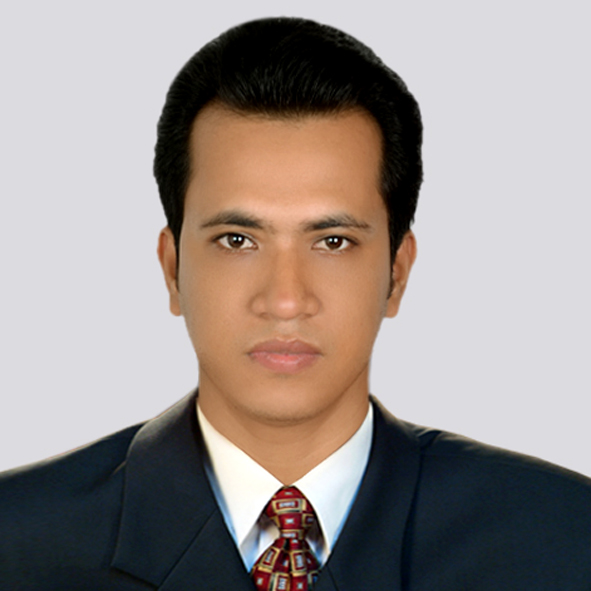 পাঠ পরিচিতি
শ্রেণী : অষ্টম 
 বিষয় : তথ্য ও যোগাযোগ প্রযুক্তি
অধ্যায় : পঞ্চম
পাঠ : ৪৬
ভিডিওটিতে আমরা কোন ক্ষেত্রে ইন্টারনেটের ব্যবহার দেখলাম?
আজকের পাঠ
দৈনন্দিন সমস্যা সমাধানে  ইন্টারনেটের ভূমিকা
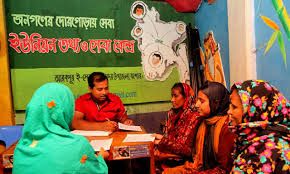 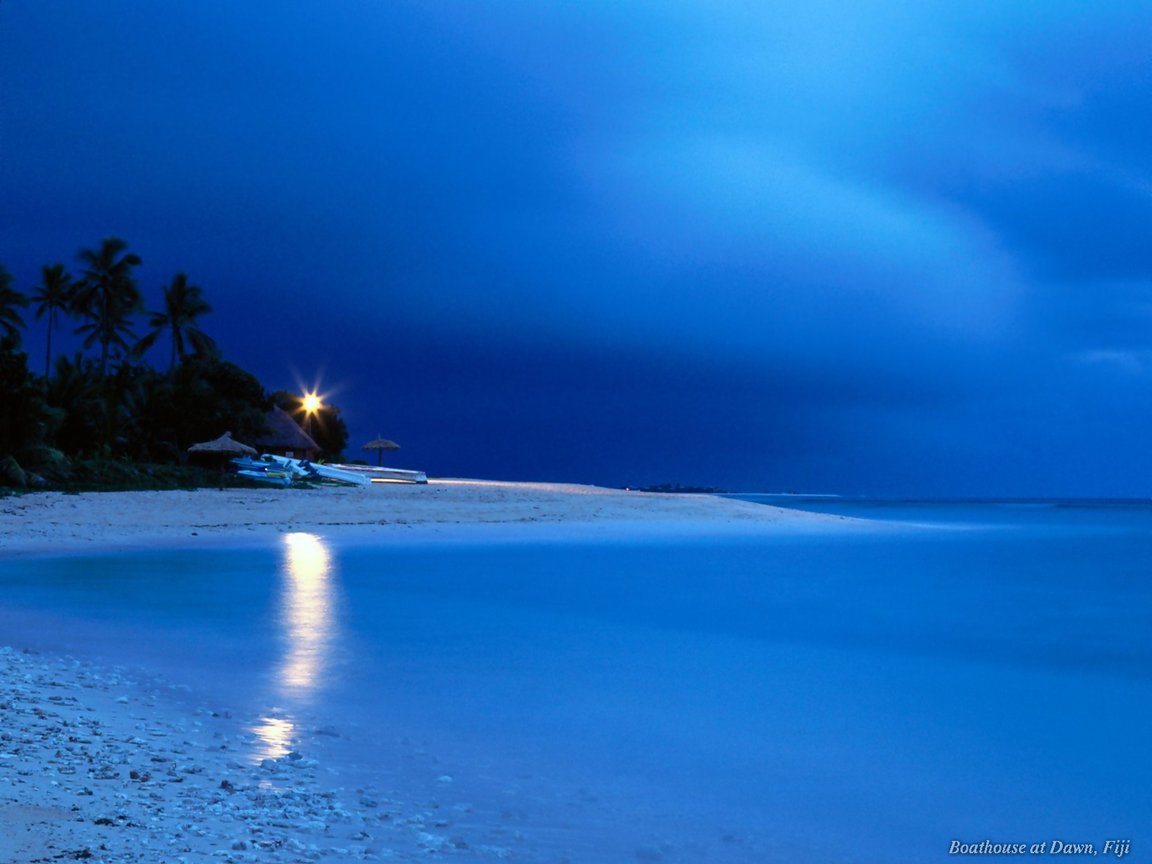 শিখনফল
এই পাঠ শেষে শিক্ষার্থীরা----
১। কয়েকটি সার্চ ইঞ্জিনের নাম বলতে পারবে।
3। শিক্ষা সংক্রান্ত সমস্যা সমাধানের প্রয়োজনীয় ওয়েবসাইটের নাম বলতে পারবে। 
২।দৈনন্দিন সমস্যা সমাধানে ইন্টারনেটের ব্যবহার বর্ণনা করতে পারবে।
দৈনন্দিন সমস্যা সমাধানে ইন্টারনেটের ভূমিকা
ঘটনা-১
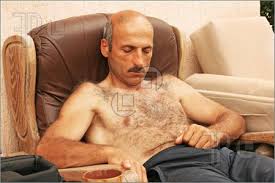 নায়ারের বাবা গভীর রাতে অসুস্থ হয়ে পড়েন।
দৈনন্দিন সমস্যা সমাধানে ইন্টারনেটের ভূমিকা
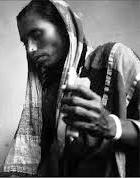 নায়ারের মা অনেক চেষ্ঠা করেও কারো সঙ্গে যোগাোযগ করতে পারলেন না।
দৈনন্দিন সমস্যা সমাধানে ইন্টারনেটের ভূমিকা
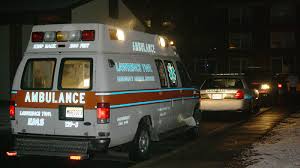 হঠাৎ বাড়ীর সামনে একটি এ্যাম্বুলেন্স হাজির হল।
দৈনন্দিন সমস্যা সমাধানে ইন্টারনেটের ভূমিকা
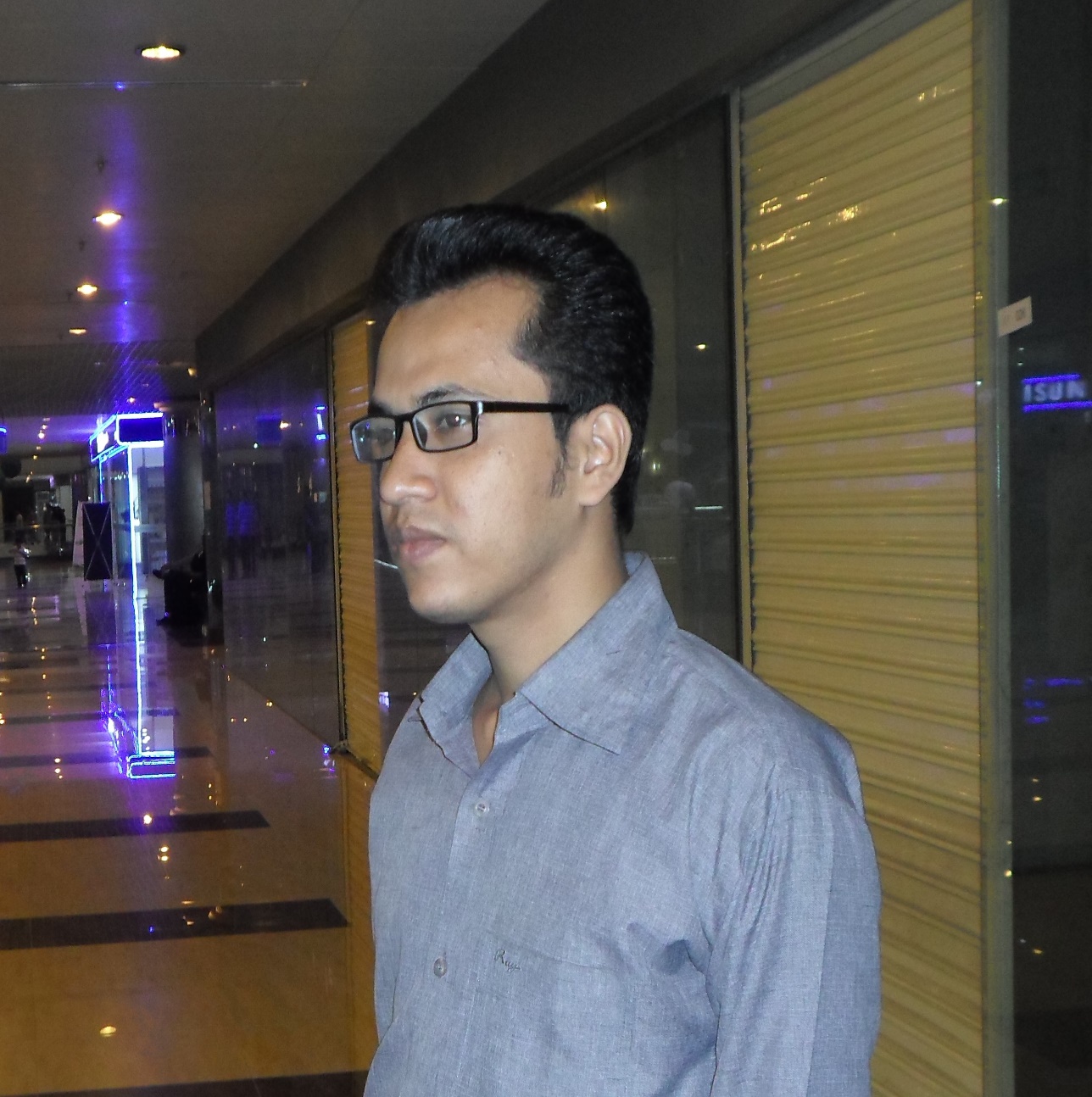 নায়ার তাঁর মাকে জানায় সে ইন্টারনেট থেকে হাসপাতালের নম্বর নিয়ে ফোন করেছে । সময় মত ব্যবস্থা নেওয়ায় তিনি সুস্থ্য হয়ে ওঠেন
দৈনন্দিন সমস্যা সমাধানে ইন্টারনেটের ভূমিকা
ঘটনা-২
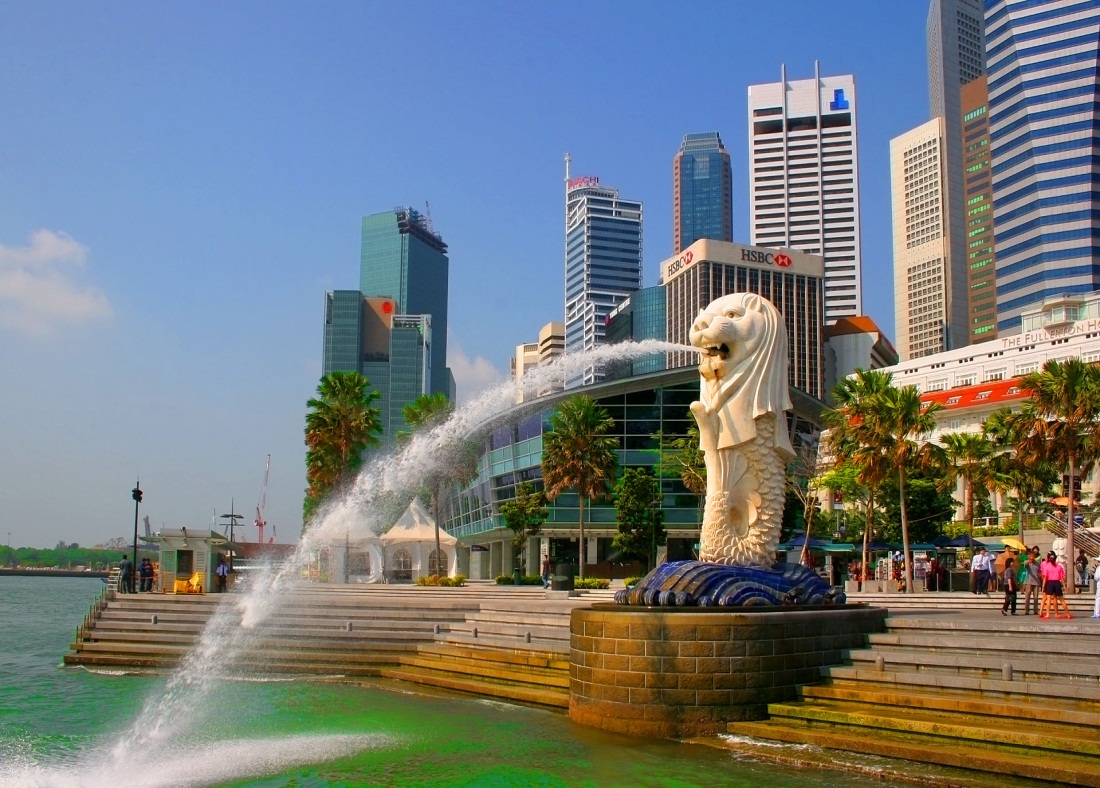 সুজয় ও তার মা-বাবা ছুটিতে সিঙ্গাপুরে বেড়াতে যায়।
[Speaker Notes: এগার থেকে তের স্লাইটে ২য় ঘটনা বর্ণনা করা হবে।]
দৈনন্দিন সমস্যা সমাধানে ইন্টারনেটের ভূমিকা
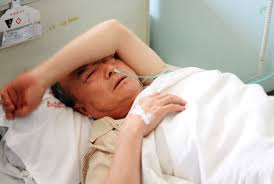 হঠাৎ করে সুজয়ের বাবা অসুস্থ হয়ে হাসপাতালে ভর্তি হয়
দৈনন্দিন সমস্যা সমাধানে ইন্টারনেটের ভূমিকা
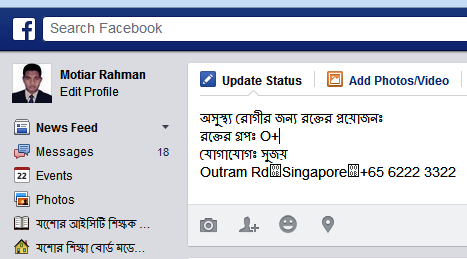 রক্তের প্রয়োজন তথ্যটি সে ফেসবুকে সকলকে জানিয়ে দেয়। ফলে সিঙ্গপুরের অবস্থানরত অনেকে তার পাশে দাঁড়ায়
একক কাজ
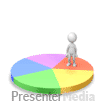 এই 2টি ঘটনার মধ্যে একটি মৌলিক মিল রয়েছে, মিলটি কোথায়?
[Speaker Notes: একক কাজে মাথা খাটানো পদ্ধতির মাধ্যমে শিক্ষার্থীদের মেধা যাচাই করা হবে।]
সমস্যা সমাধানে ইন্টারনেট থেকে তথ্য প্রাপ্তির ক্ষেত্রসমূহ
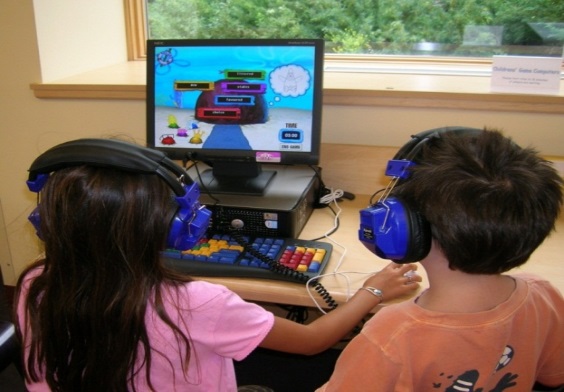 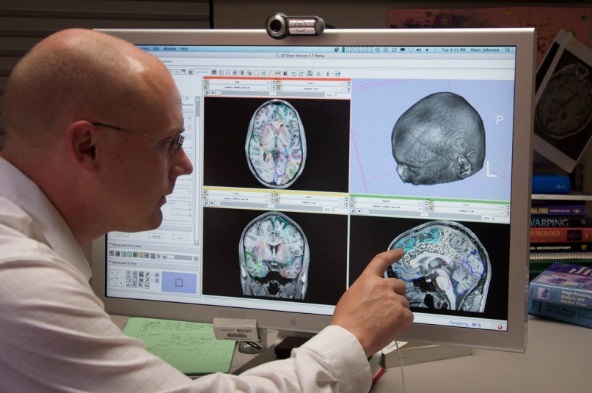 বিনোদনক্ষেত্রে
চিকিৎসাক্ষেত্রে
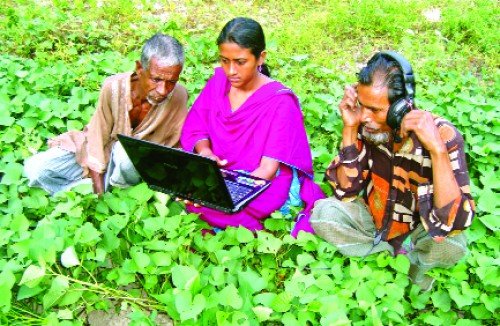 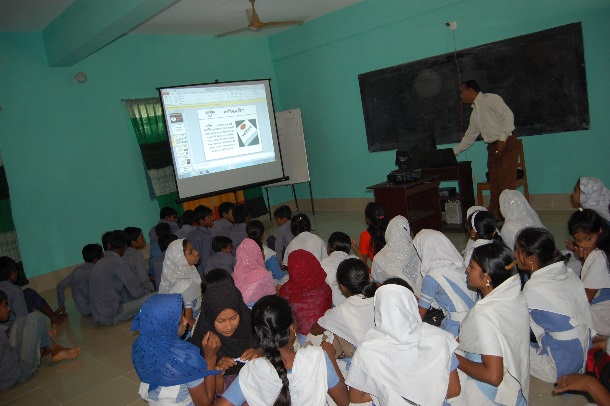 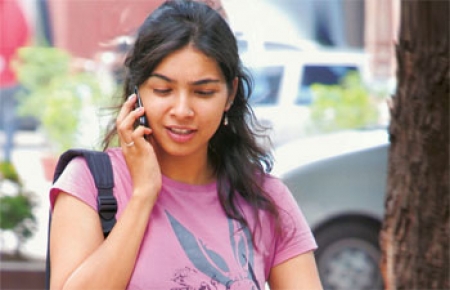 শিক্ষাক্ষেত্রে
কৃষিক্ষেত্রে
সামাজিক যোগাযোগ
এছাড়াও আরও অনেক ক্ষেত্রে তথ্য ইন্টারনেটে পাওয়া যায়
[Speaker Notes: পনের থেকে বাইশ নং স্লাইটে ইন্টারনেট থেকে তথ্য প্রাপ্তির মাধ্যমে সমস্যা সমাধানের ক্ষেত্রসমূহ বর্ণনা করা হবে।]
দৈনন্দিন সমস্যা সমাধানে ইন্টারনেটভিক্তিক সেবাদানকারী প্রতিষ্ঠান
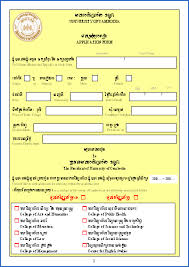 দৈন্দন্দিন জীবনে তথ্য সংগ্রহ করে প্রথম হাতিয়ার হচ্ছে তথ্য
[Speaker Notes: তেইশ থেকে একত্রিশ নং স্লাইটের মাধ্যমে  দৈনন্দিন সমস্যা সমাধানে ইন্টারনেটভিক্তিক সেবাদানকারী প্রতিষ্ঠানসমূহের বর্ণনা করা হবে]
দৈনন্দিন সমস্যা সমাধানে ইন্টারনেটভিক্তিক সেবাদানকারী প্রতিষ্ঠান
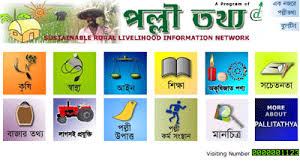 ইন্টারনেট থেকে তথ্য সংগ্রহ করে সমস্যার সমাধান করা
দৈনন্দিন সমস্যা সমাধানে ইন্টারনেটভিক্তিক সেবাদানকারী প্রতিষ্ঠান
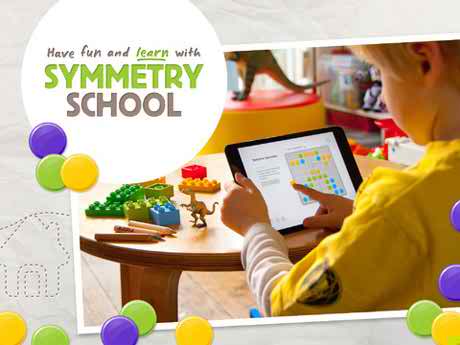 ইন্টারনেট থেকে তথ্য খুজতে নিজের দক্ষতা বাড়িয়ে তোলে
দৈনন্দিন সমস্যা সমাধানে ইন্টারনেটভিক্তিক সেবাদানকারী প্রতিষ্ঠান
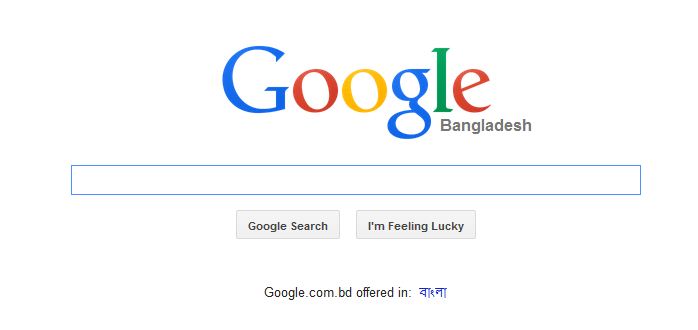 পৃথিবীর জনপ্রিয় সার্চ ইঞ্জিন গুগল। এতে বাংলা ও ইংরেজি তথ্য খুজে বের করা যায়।
দৈনন্দিন সমস্যা সমাধানে ইন্টারনেটভিক্তিক সেবাদানকারী প্রতিষ্ঠান
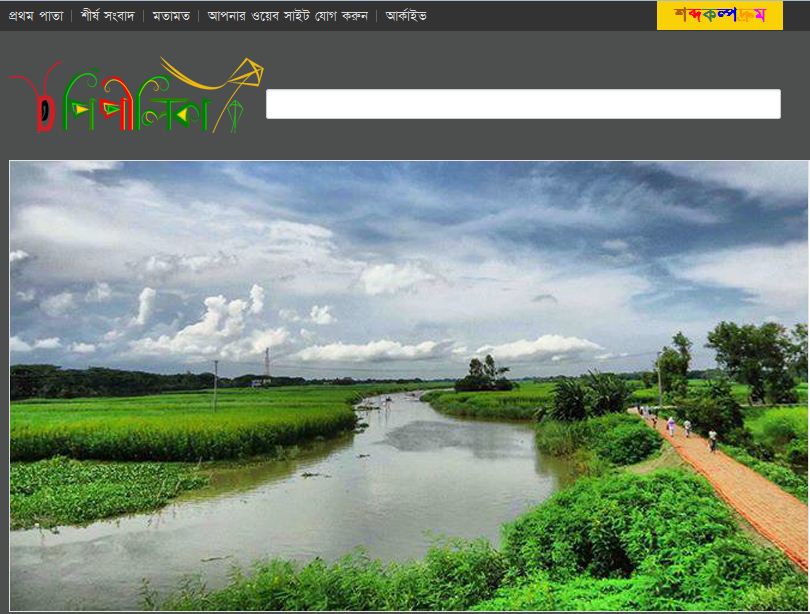 বাংলা সার্চ ইঞ্জিন পিপিলিকা। এর মাধ্যমে বাংলায় তথ্য খুজে বের করা যায়
দৈনন্দিন সমস্যা সমাধানে ইন্টারনেটভিক্তিক সেবাদানকারী প্রতিষ্ঠান
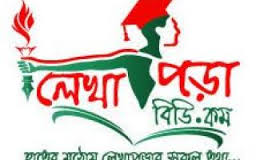 শিক্ষা সংক্রান্ত অনেক সহায়ক ওয়েব সাইট থেকে সহজে তথ্য পাওয়া যায়
দৈনন্দিন সমস্যা সমাধানে ইন্টারনেটভিক্তিক সেবাদানকারী প্রতিষ্ঠান
গাণিতিক সমস্যা সমাধানের জন্য রয়েছে ওলফ্রাম আলফা নামে একটি বিশেষ ওয়েব সাইট
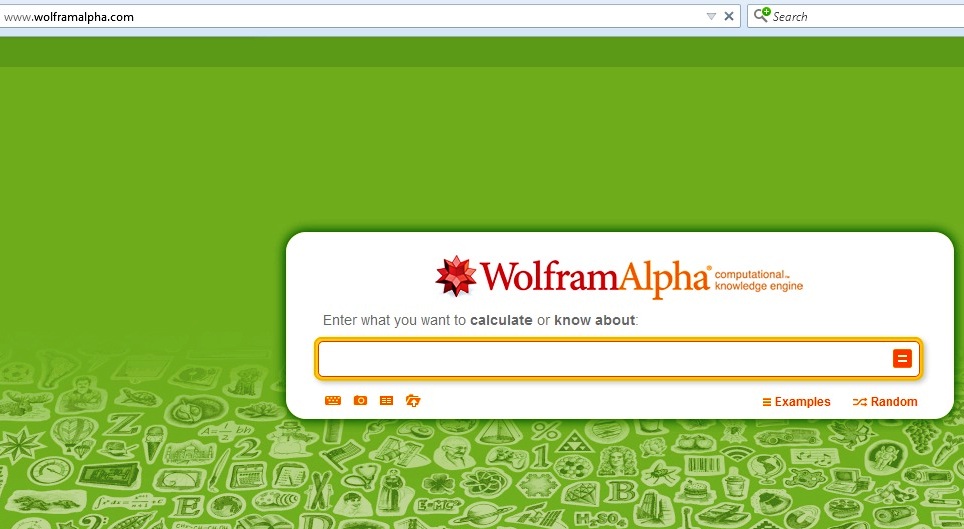 দৈনন্দিন সমস্যা সমাধানে ইন্টারনেটভিক্তিক সেবাদানকারী প্রতিষ্ঠান
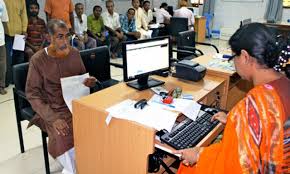 ইন্টারনেটে বাহাদুরী কেবল তথ্য প্রাপ্তিতে সাথে সাথে তথ্য প্রদানে সহায়তা করা।
দৈনন্দিন সমস্যা সমাধানে ইন্টারনেটভিক্তিক সেবাদানকারী প্রতিষ্ঠান
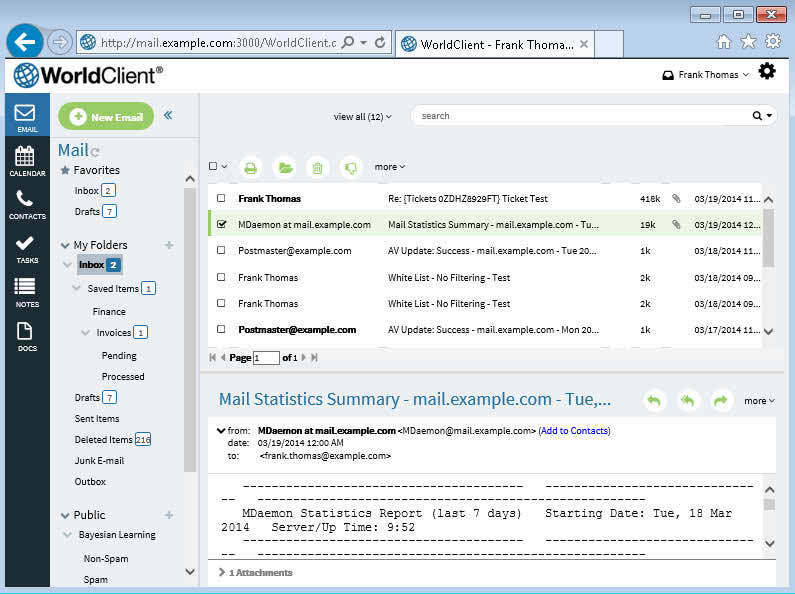 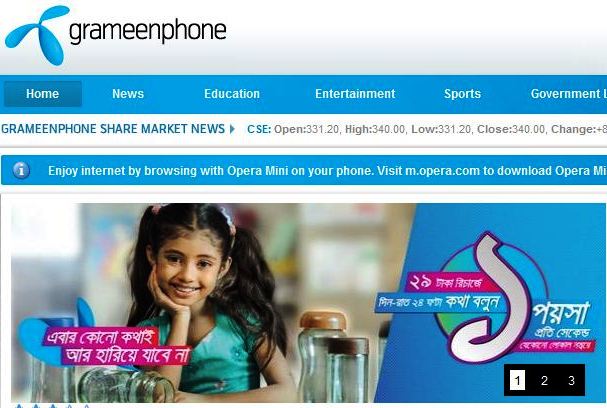 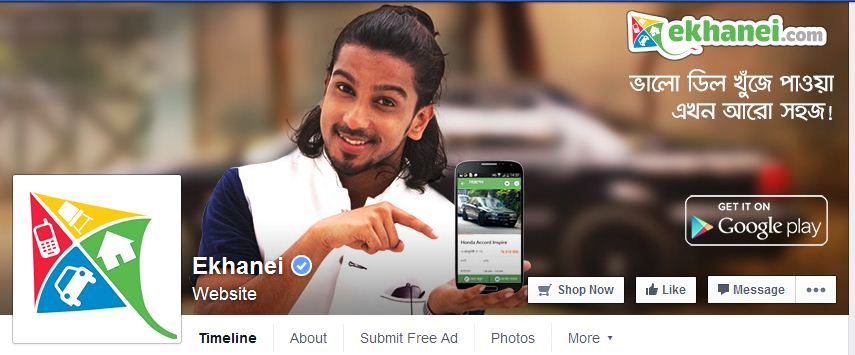 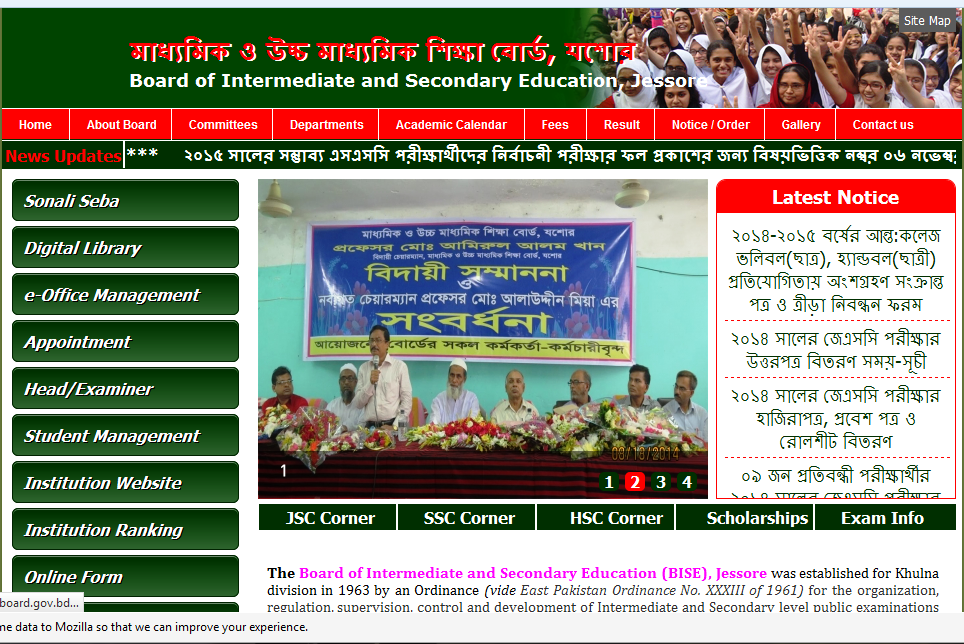 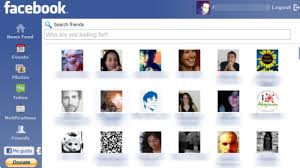 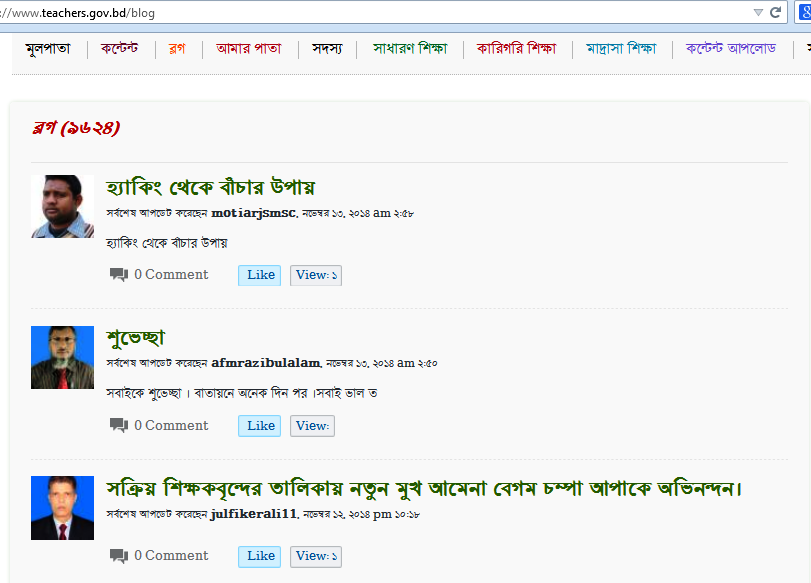 সামাজিক যোগাযোগের ওয়েব সাইট
শিক্ষা বোর্ড, যশোরের ওয়েব সাইট
শিক্ষক বাতায়নের ব্লগ
দ্রব্য ক্রয় বিক্রয়ের ওয়েব সাইট
ই-মেইল ভিত্তিক সেবা কেন্দ্র
মোবাইল ফোন সংক্রান্ত সমস্যা সমাধানের দেওয়া হয়
অনেকেই তাদের সমস্যা সমাধানের অভিজ্ঞতা ওয়েব সাইট, ব্রগ ও সামাজিক যোগাযোগের মাধ্যমে প্রকাশ করে, পরবর্তিতে যা অন্যরা ব্যবহার করতে পারে।
জোড়ায় কাজ
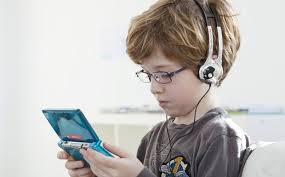 ভিডিও গেম কীভাবে সমস্যা সমাধান দক্ষতা বাড়ায়?
[Speaker Notes: জোড়ায় কাজের মাধ্যমে শিক্ষার্থীদের মেধা যাচাই করা হবে।]
শিশু-কিশোরদের ইন্টারনেট ব্যবহারের মাধ্যমে সমস্যা সমাধানের সহজাত প্রবৃদ্ধি তৈরি হয়
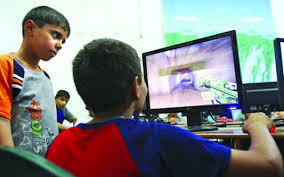 শিশুরা ইন্টারনেটে গেম খেলতে খুবই পছন্দ করে
শিশু-কিশোরদের ইন্টারনেট ব্যবহারের মাধ্যমে সমস্যা সমাধানের সহজাত প্রবৃদ্ধি তৈরি হয়
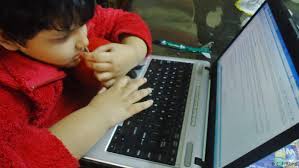 ইন্টারনেটে গেমগুলো এমনভাবে তৈরি করা হয় যা শিশুদের ছোট ছোট সমস্যা সমাধানের দক্ষতা তৈরি করে
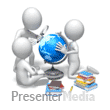 দলীয় কাজ
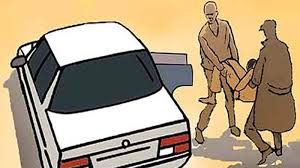 গ্রামের একটি মেয়ে অপহৃত হলে, তাকে উদ্ধার করার জন্য কীভাবে ইন্টারনেটের সহায়তা নেওয়া যায়? বর্ণনা কর।
মূল্যায়ন:
আবার চেষ্টা
করি
আবার চেষ্টা
করি
উত্তর সঠিক
 হয়েছে
উত্তর সঠিক
 হয়েছে
১। সুজয় কোথায় বেড়াতে গিয়েছিল?
ক. লন্ডনে
খ.  জাপানে
ঘ.  কানাডায়
গ. সিঙ্গাপুরে
2। সবথেকে জনপ্রিয় সার্চ ইঞ্জিন কোনটি?
গ. ফায়ার ফক্স
ক. বিং
ঘ.ইয়াহু
খ. গুগল
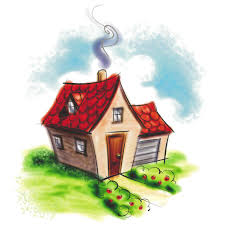 বাড়ির কাজ
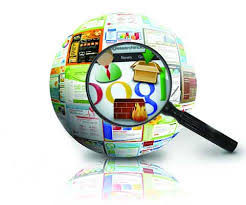 “বর্তমানে প্রত্যাহিক জীবনের ইন্টারনেট হল সমস্যা সমাধানের গুরুত্বপূর্ণ মাধ্যম”-ব্যাখ্যা কর
কোন প্রশ্ন?
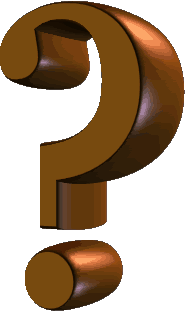 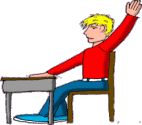 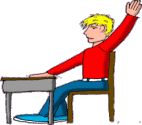 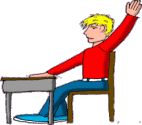 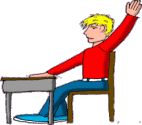